Few-Shot Video Classification via Temporal Alignment
Kaidi Cao, Jingwei Ji, Zhangjie Cao, Chien-Yi Chang
 Juan Carlos Niebles
Stanford University
CVPR 2020
Few-Shot Video Classification
Problem
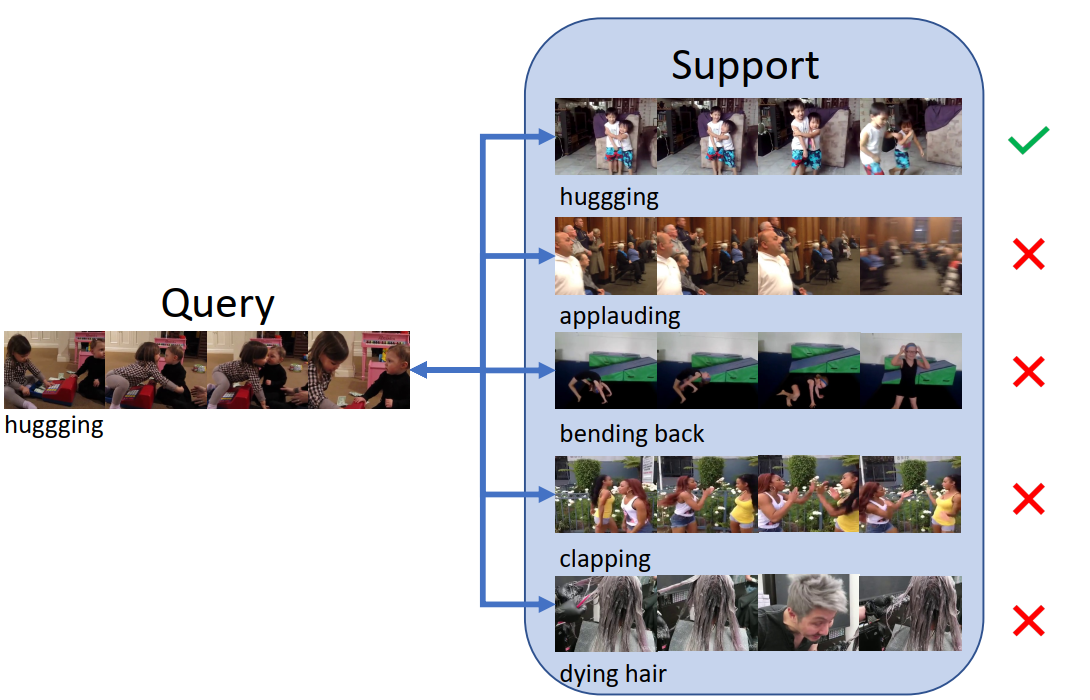 Few-Shot Video Classification
Problem
Majority of recent few-shot learning work focuses on image
Videos are more complicated with an additional temporal dimension.
Previous approaches: using a pooling layer
Motivation
Problem
Temporal ordering matters
If there is a pouring water procedure before the 
     close-up of tea -> making tea instead of serving it
A DTW-based method
Like TSN sampling T segments of the video and 
     choosing a snippet of each.
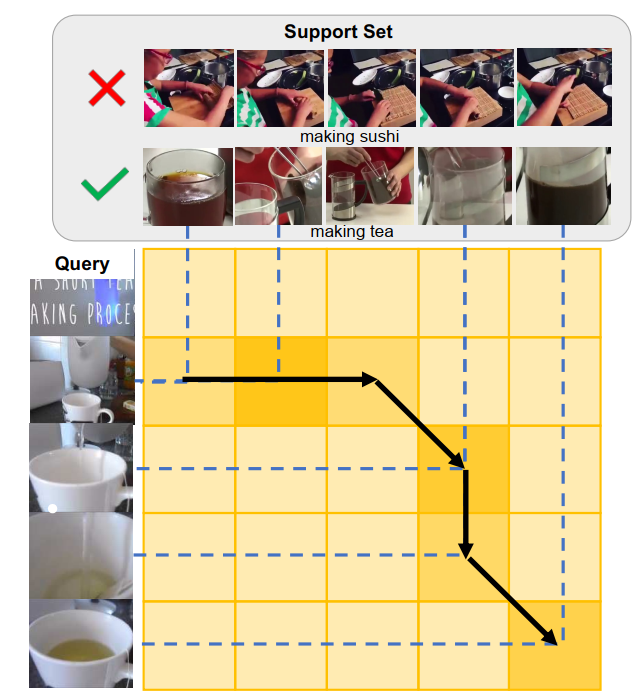 METHOD
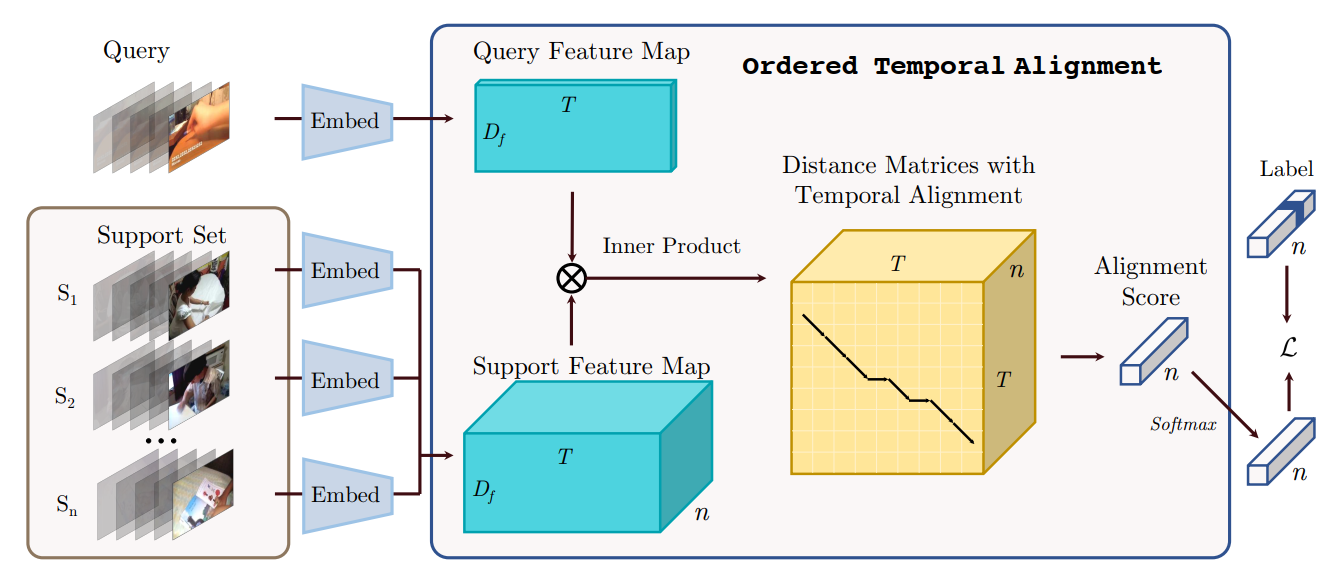 Problem Formulation
Method
Embedding Function
METHOD
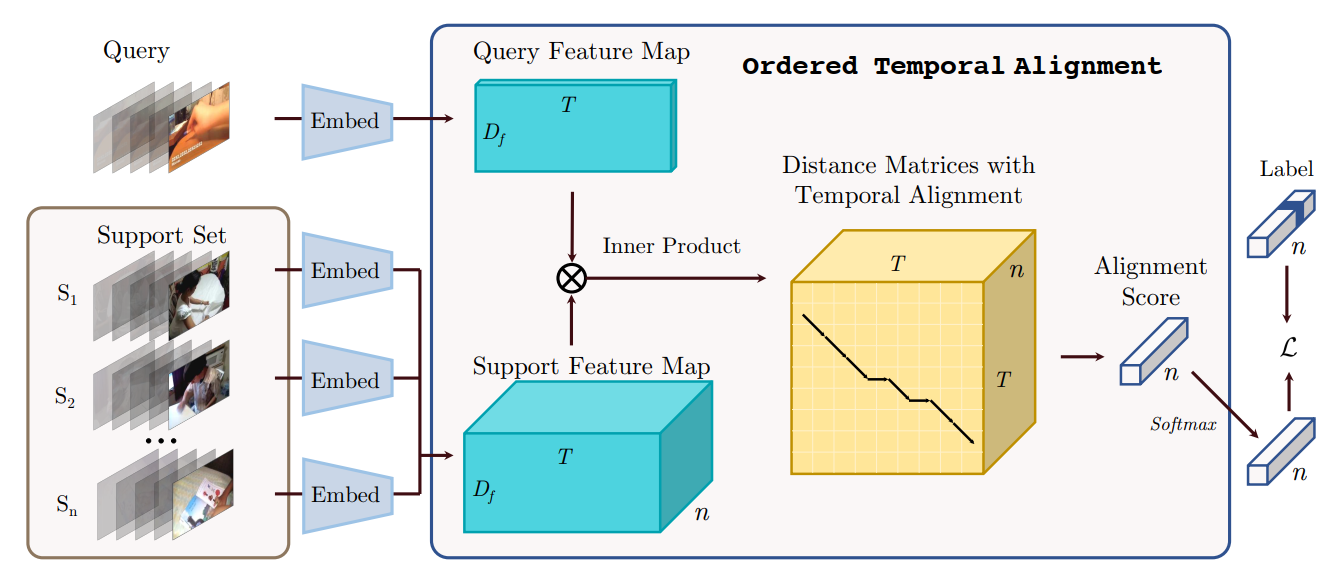 METHOD
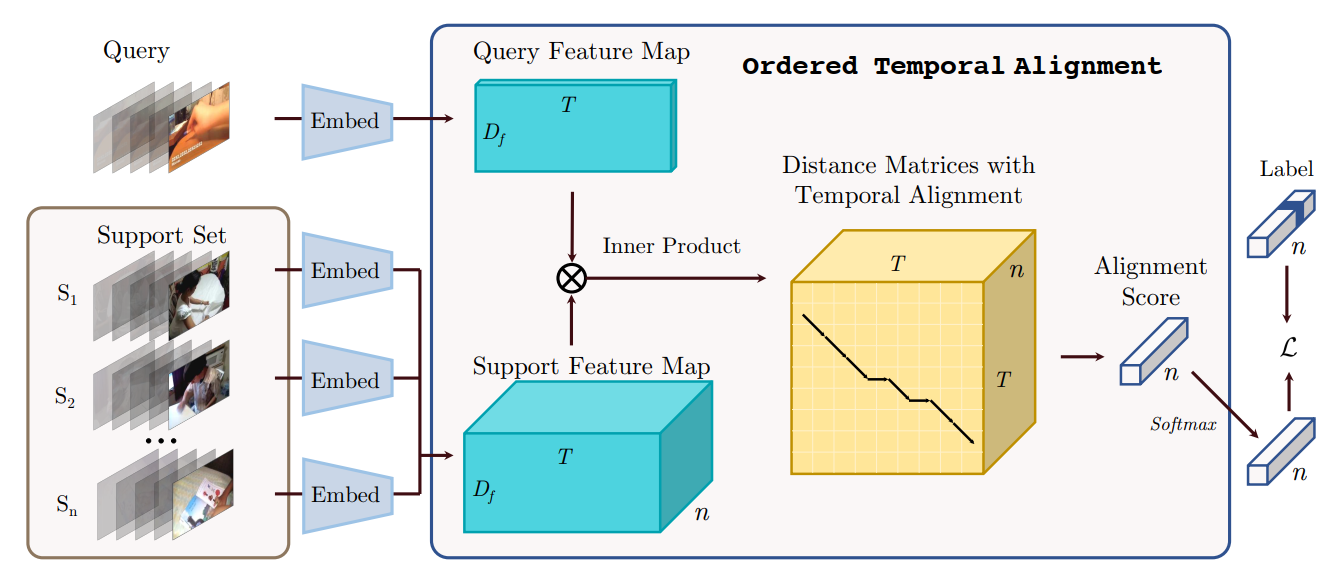 METHOD
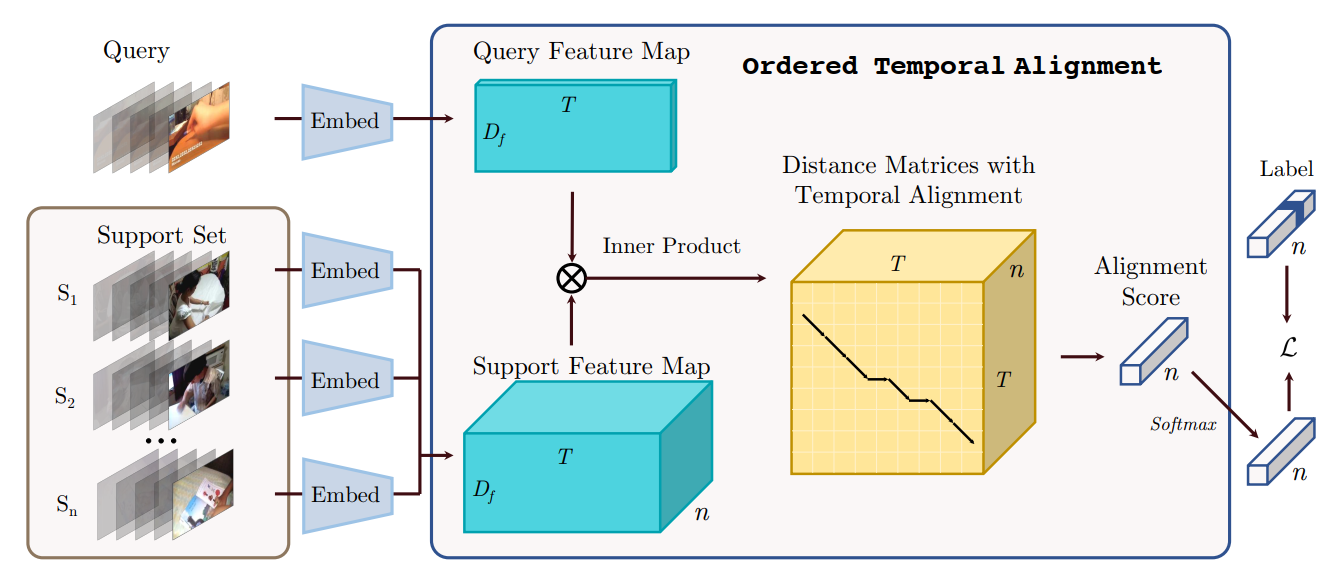 METHOD
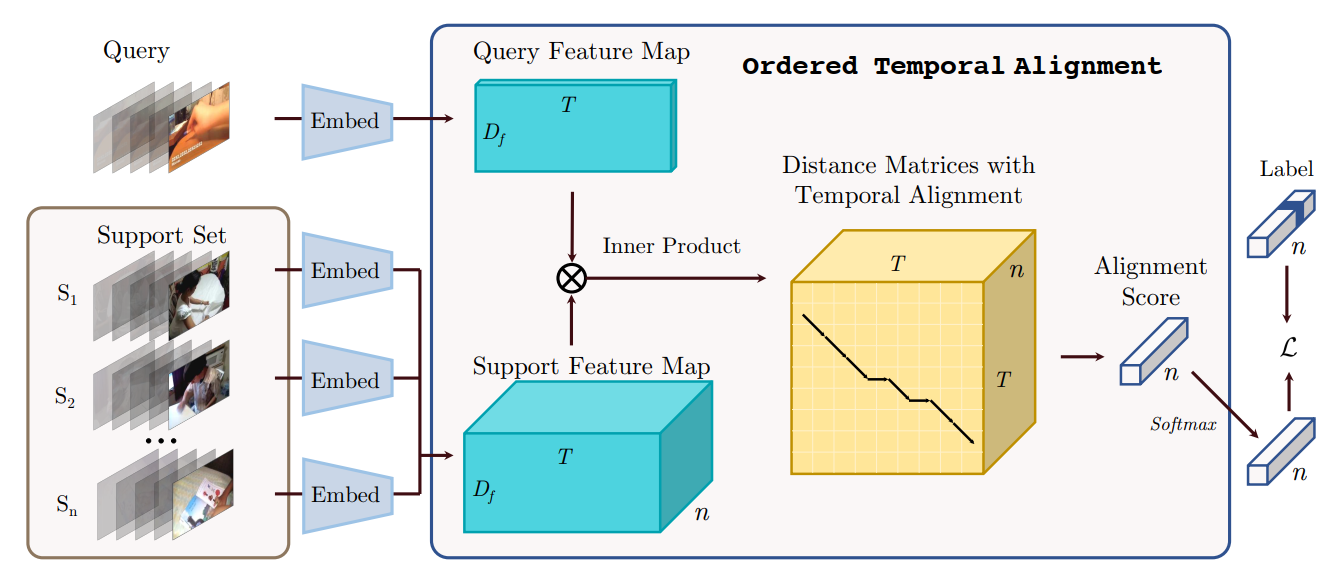 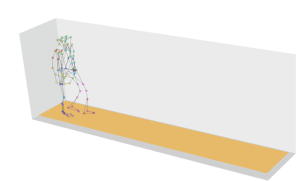 METHOD
Dynamic time warping
measuring similarity between two temporal sequences, which may vary in speed
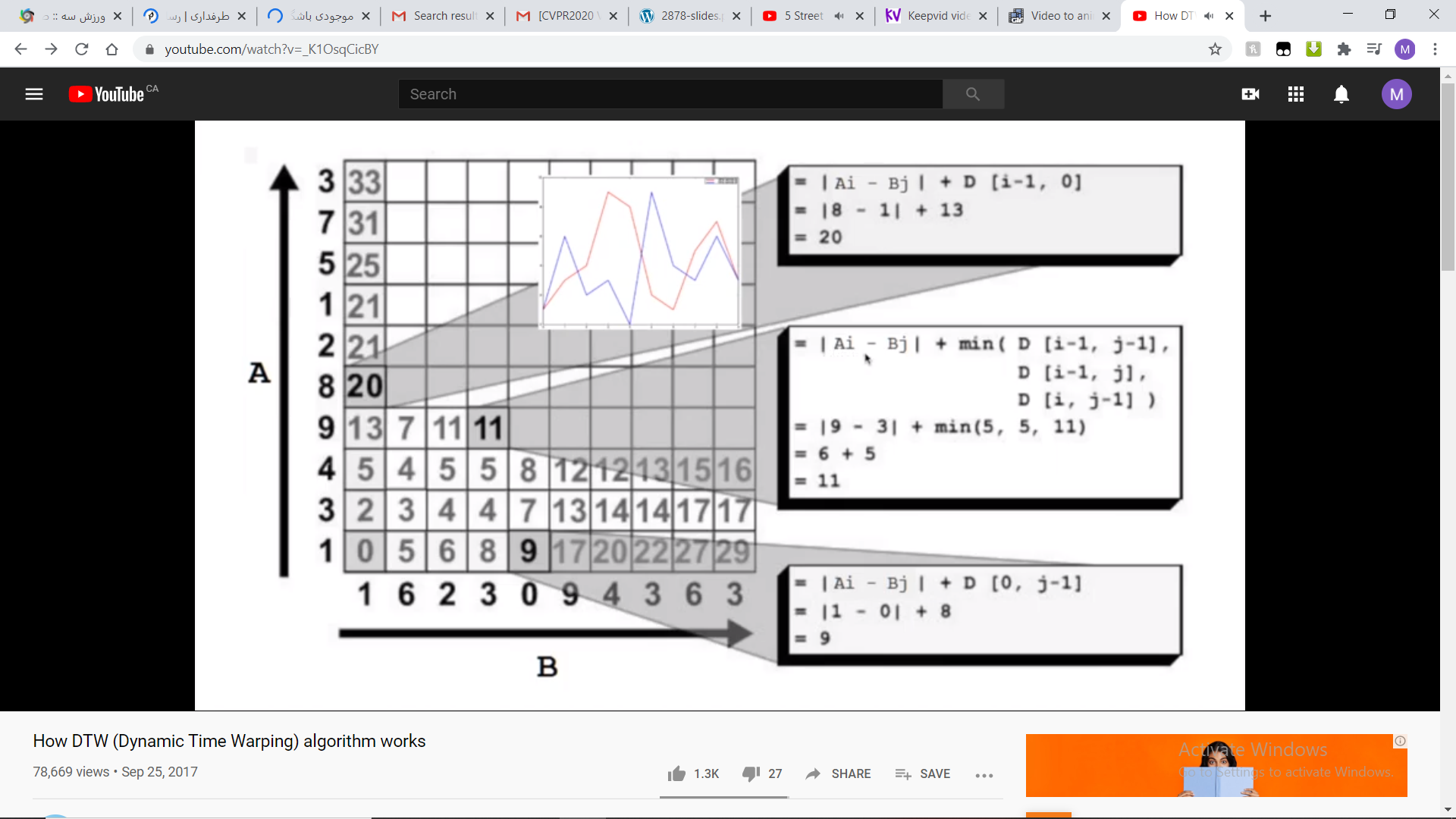 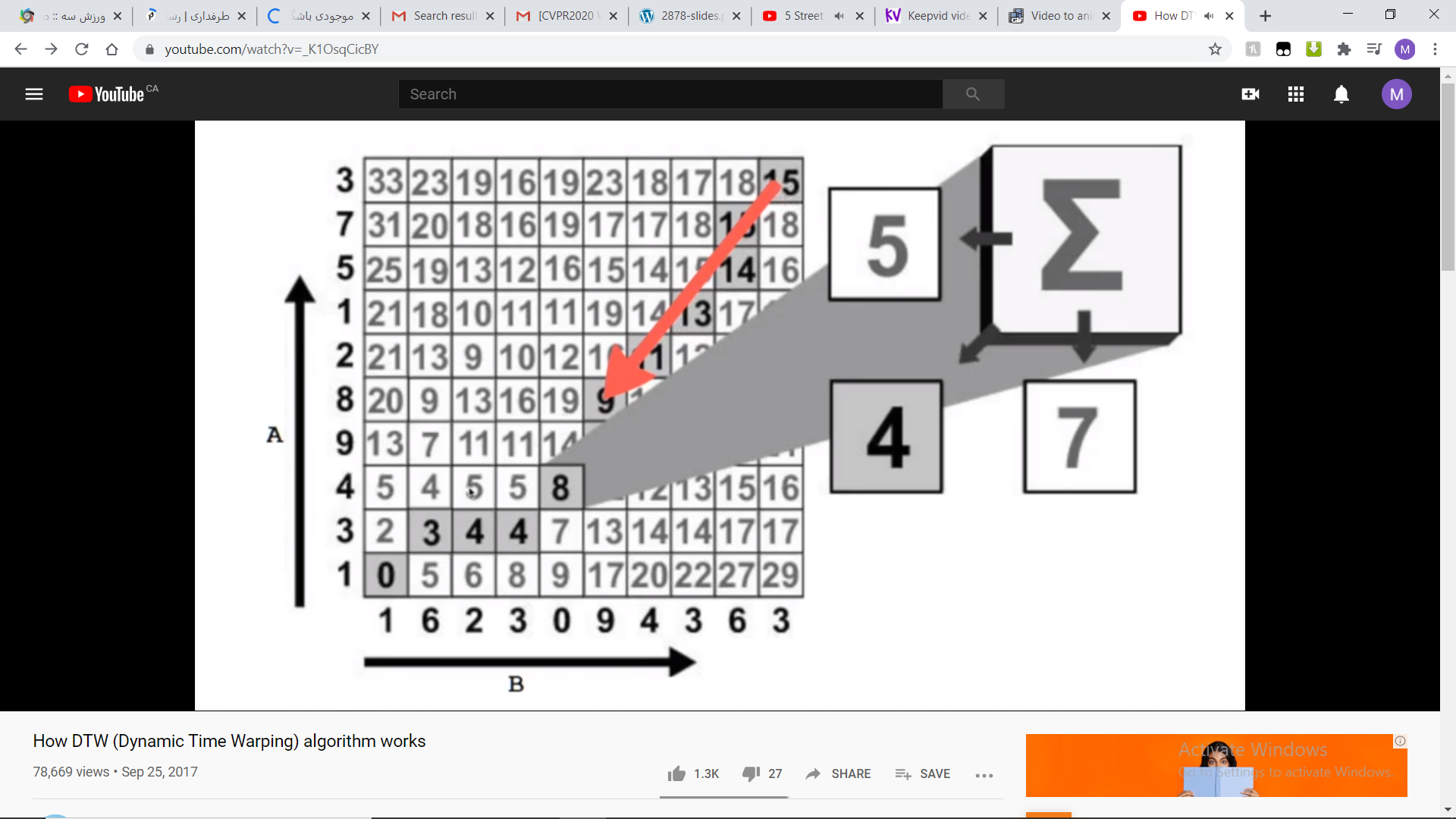 METHOD
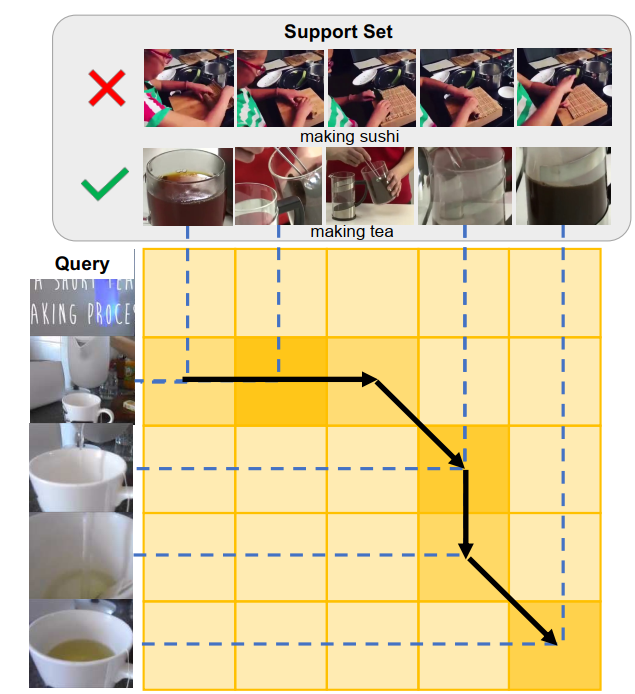 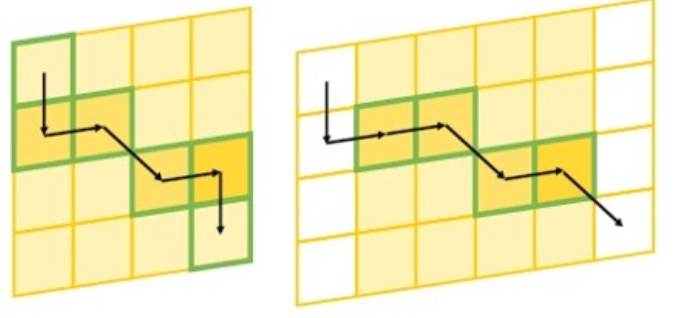 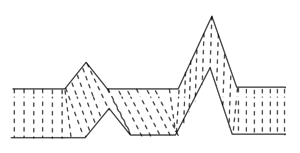 METHOD
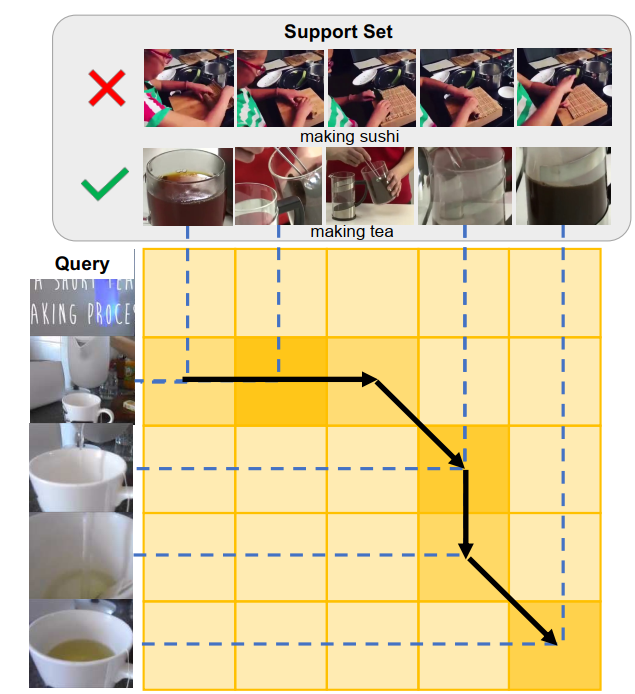 METHOD
Experiments
Kinetics and Something-Something V2 dataset
Sampling 64 classes for meta training, 12 classes for validation,and 24 classes for meta testing
ResNet-50 as the backbone network for TSN
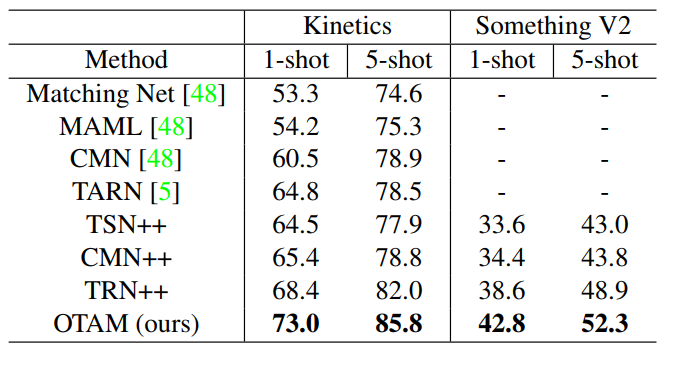 feed frames of a video to a ResNet-50 network pretrained on ImageNet, and then average frame-level
Fine-tune the backbone
Experiments
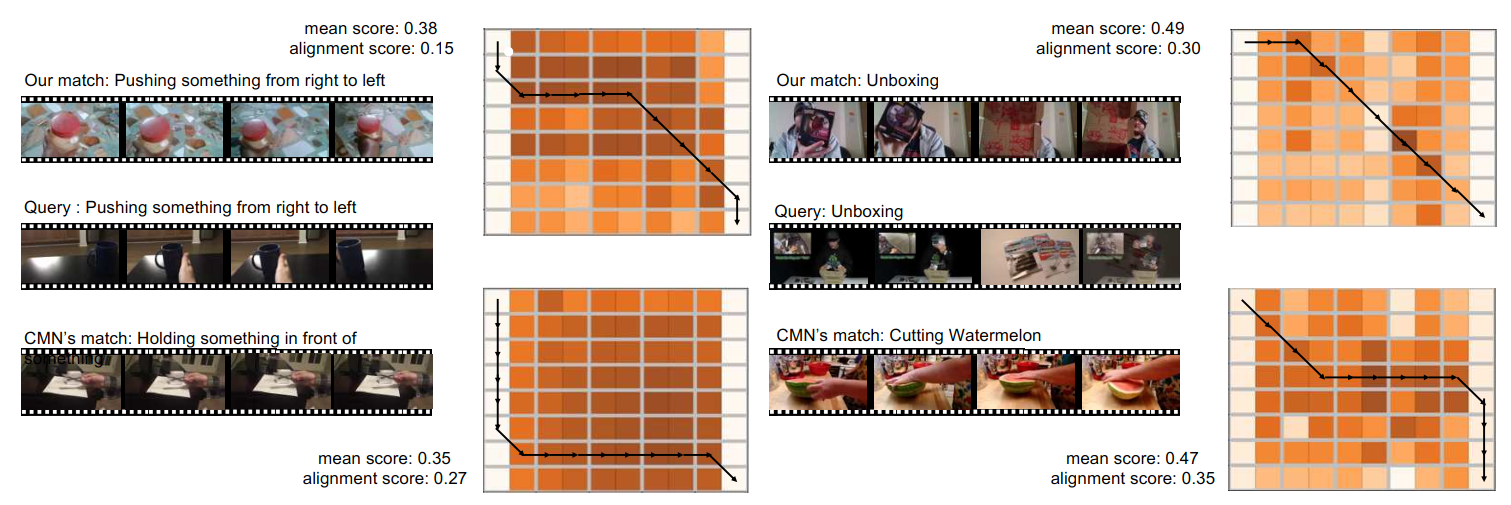 Experiments
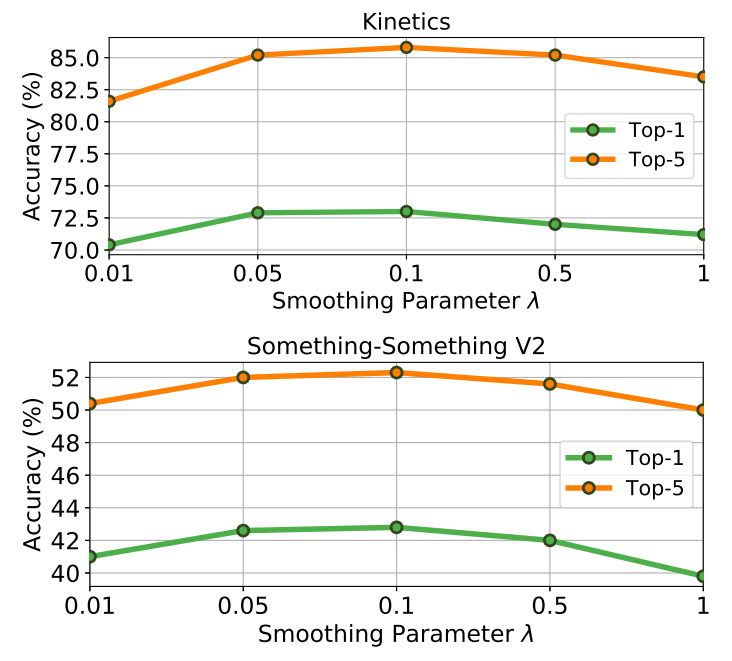 Using other temporal alignments
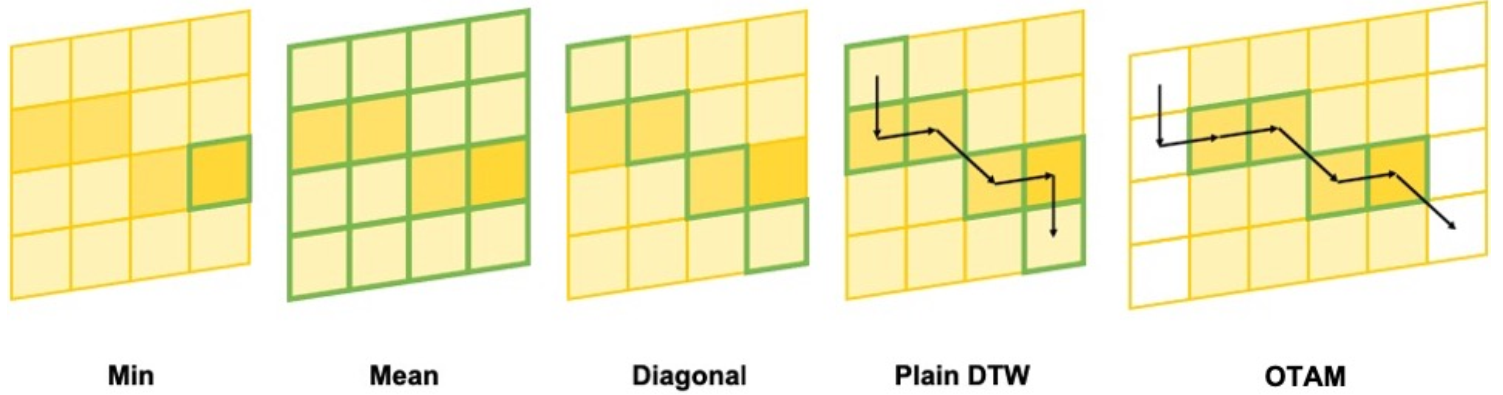 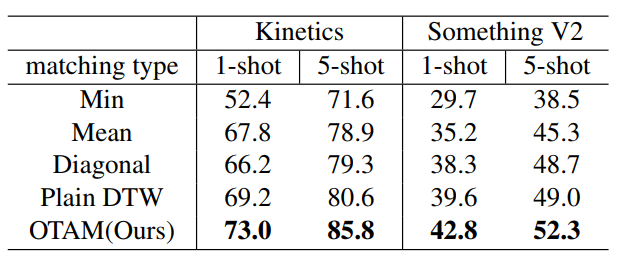 Smoothing factor sensitivity; comparing the effectof using different smoothing factors.
Thank you for your attention